Guidance inCreating an Account and Using IRBNet
June 2022
Objectives of this Guidance
Introduction to IRBNet
Definitions
How to Create an IRBNet Account
“My Project” Page
How to Upload Your Ethics Certificates (CITI training verification)
Helpful Resources on IRBNet
How to Submit a “Package”
What Happens Next?
The Review Process
Decision Letter
How to submit a required modification or other additional information to your package
Introduction to IRBNet
IRBNet is a secure, web-based, program that is designed to assist IRBs
Barry maintains an IRBNet subscription so researchers may present their documents for review and communicate with the IRB throughout the review process
The IRB also uses IRBNet to post resources for Barry researchers
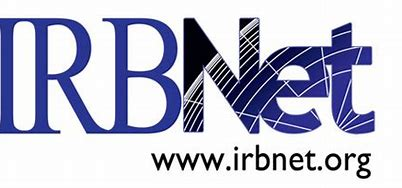 Definitions
Project = Your whole research project; your project may contain several “packages” throughout the course of your research project. 
Package = Your submission to IRBNet, made up of the set of documents you assemble to related to your project (i.e., your protocol form and supporting documents). Note that if you revise, modify, or extend your package you will add a new package to the original one you created. 
Protocol Form = The document you fill out to explain your research to the IRB. Find the latest version on IRBNet under “Forms and Templates” – it is the first item.
How to Create an IRBNet Account
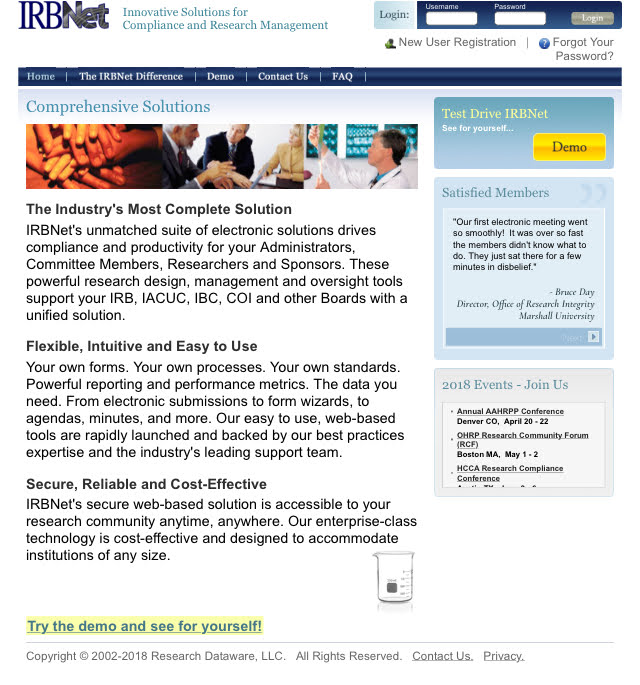 Go to IRBNet (www.IRBNet.org)
On the upper righthand side, click “New User Registration”
Follow the instructions to:
Create a username and password
Create a user profile
Use your Barry email
“Search for an organization”
Affiliate with Barry University
“My Project” Page:Helpful Resources on IRBNet
When you sign into IRBNet you see “My Project Page”
Notice on the lefthand side of the page “Forms and Templates”
Click Forms and Templates to access many helpful resources, including:
The most current Protocol Form
Templates for Informed Consents
How to Upload Your Ethics Certificates (CITI Training Verification)
Log into your IRBNet account and click on “User Profile” on the top right-hand corner
Scroll down to click on “Training and Credentials”
Select “Add a New Training and Credential Record”
If you are adding documents for the first time, follow the directions to upload your CITI Training Certificate to your profile
If you have already added documents to your profile and are putting in a new document, mark “None of these” and click “Continue” to avoid having your new document added as a replacement to an older document.
“My Project” Page:How to Submit a Package
Select “Create New Project” from the lefthand side menu
“My Project” Page:How to Submit a Package
Fill in the required information
Title
First name
Last name
Students should put the name of their faculty sponsor under “Sponsor”
“Continue”
“My Project” Page:How to Submit a Package
The next screen allows you to download any helpful documents you want, like the Protocol From
Select the document you want to download
Complete the document
Attach it 
Continue to upload all your package documents (including documents you have created that exist on your computer)
Note that when you attach a document, there is a dropdown menu that allows you to label the type of document you have uploaded
“My Project” Page:How to Submit a Package
When all your package documents are loaded and labeled, attach your CITI ethics training documents
If you have uploaded your Citi documents (see slide 7) they can be linked to your package
Be sure the other researchers involved with your project to link their documents
“My Project” Page:How to Submit a Package
When all your package documents have been uploaded, including your ethics training documents:
Sign the package
Note that faculty should carefully review all student packages before submission
Because faculty review is critical, faculty may sign packages for students, but students may not sign for faculty
“My Project” Page:How to Share a Package
Share the project with whomever else is involved in your project
Faculty Advisor
Co-researcher
“My Project” Page:How to Submit a Package
The last researcher to sign the package should submit it
“My Project” Page:How to Submit a Package
The package should be submitted by the last researcher to sign the package
What Happens Next?The Review Process
The IRB point of contact person (in the Provost’s Office) will check your package to be sure the correct ethics training documents are attached and that the package has been signed by all the researchers involved with the project
If you have not done these things, you will receive an email instructing you to do so. After correcting the problem, lock the package to indicate that you have followed through
When your project is in order, it will be assigned to an IRB Member for review
If your research requires Full Board review it will be assigned to the agenda of the next meeting
If your research is Expedited or Exempt, it will be reviewed and sent to the IRB Chair for a second review.
What Happens Next?Decision Letter
You will receive a letter via email from the IRB Chair. The letter will explain whether your research has been:
Approved
Requires Modifications
Requires Information
Deferred
The letter provides instruction for how you should proceed, including how to submit revisions for a second review
Please note that when you want to add modifications to your project you should add materials as a “new package” to your original package
How to Submit a Required Modification or Other Additional Information to Your Package
Go to your original package
Click the “Designer” link on the left-hand menu
Select “New Package”
Follow the instructions to upload the documents you wish to add
Sign and submit the new package